Positron Production Conceptual Design
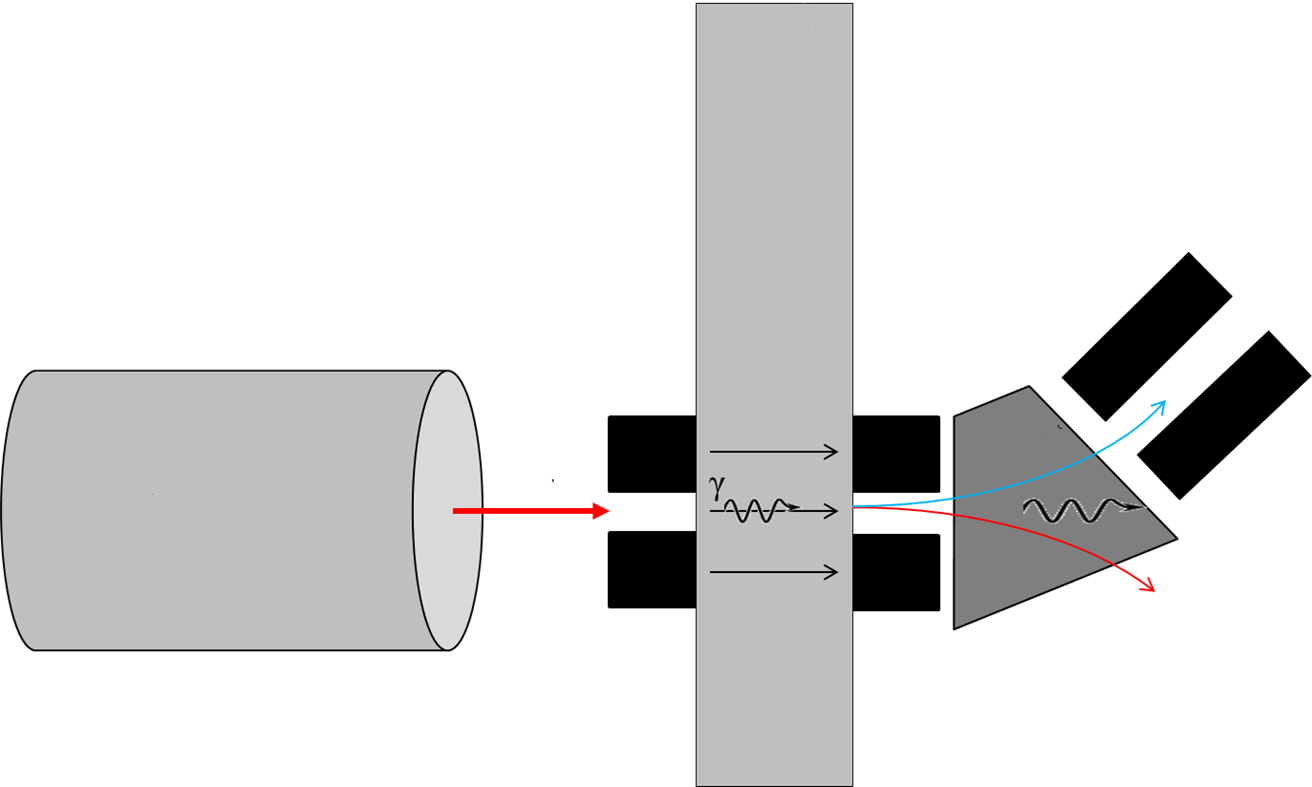 flowing liquid metal target
solenoid magnets
flow
10 MeV, 100 kW CWSuperconducting ElectronLinac
positron separation and capture
positron-electron pair production
1
10 MeV Accelerator with Positron Target
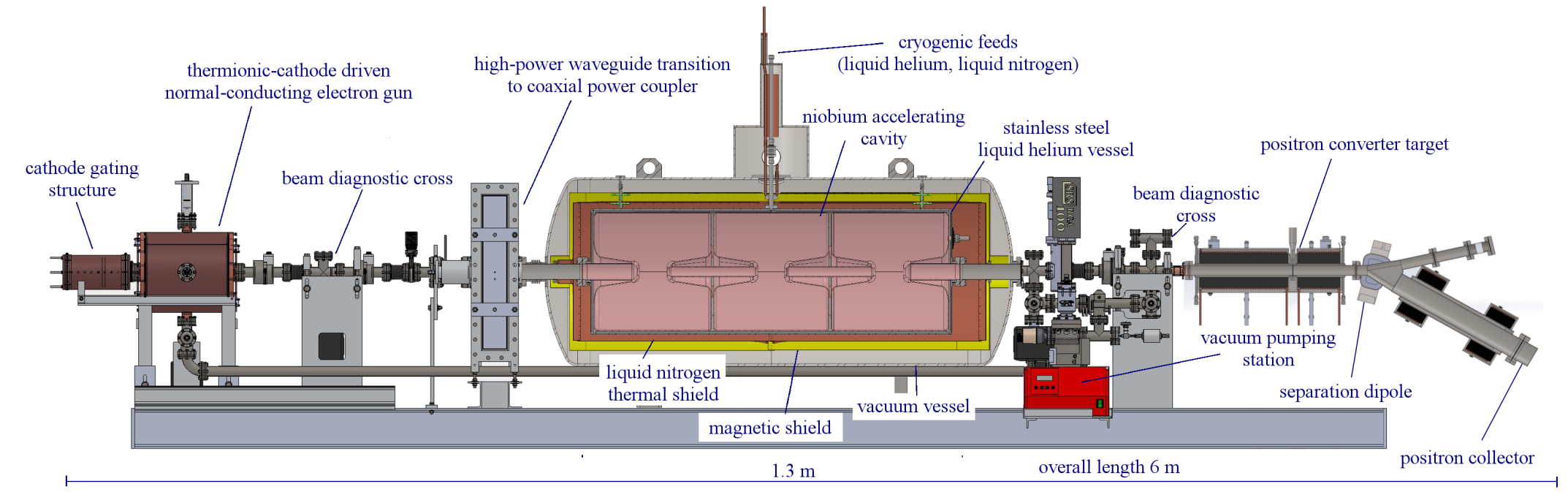 Electron Source
350 MHz, 100 kV normal-conducting resonant cavity
integrated, gated thermionic cathode
10 MV superconducting cryomodule
3-cell, 350 MHz niobium resonator
thermal and magnetic shields
Proof of concept test successfully complete with simplified LBE target
2
Liquid Metal Target Design
Input electron beam passes through:
0.25 mm SS
2 mm LBE, for highest rate of production of e+ 
0.25 mm SS
Prototype target expected to handle >10 kW
Thin layer of lead-bismuth eutectic
Stainless Steel
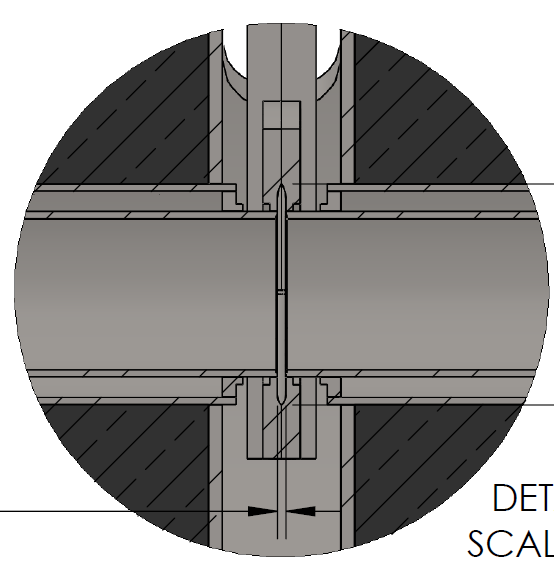 Output (e-,e+,γ)
Input (e-)
3
Positron System Hardware
Liquid Metal
Converter
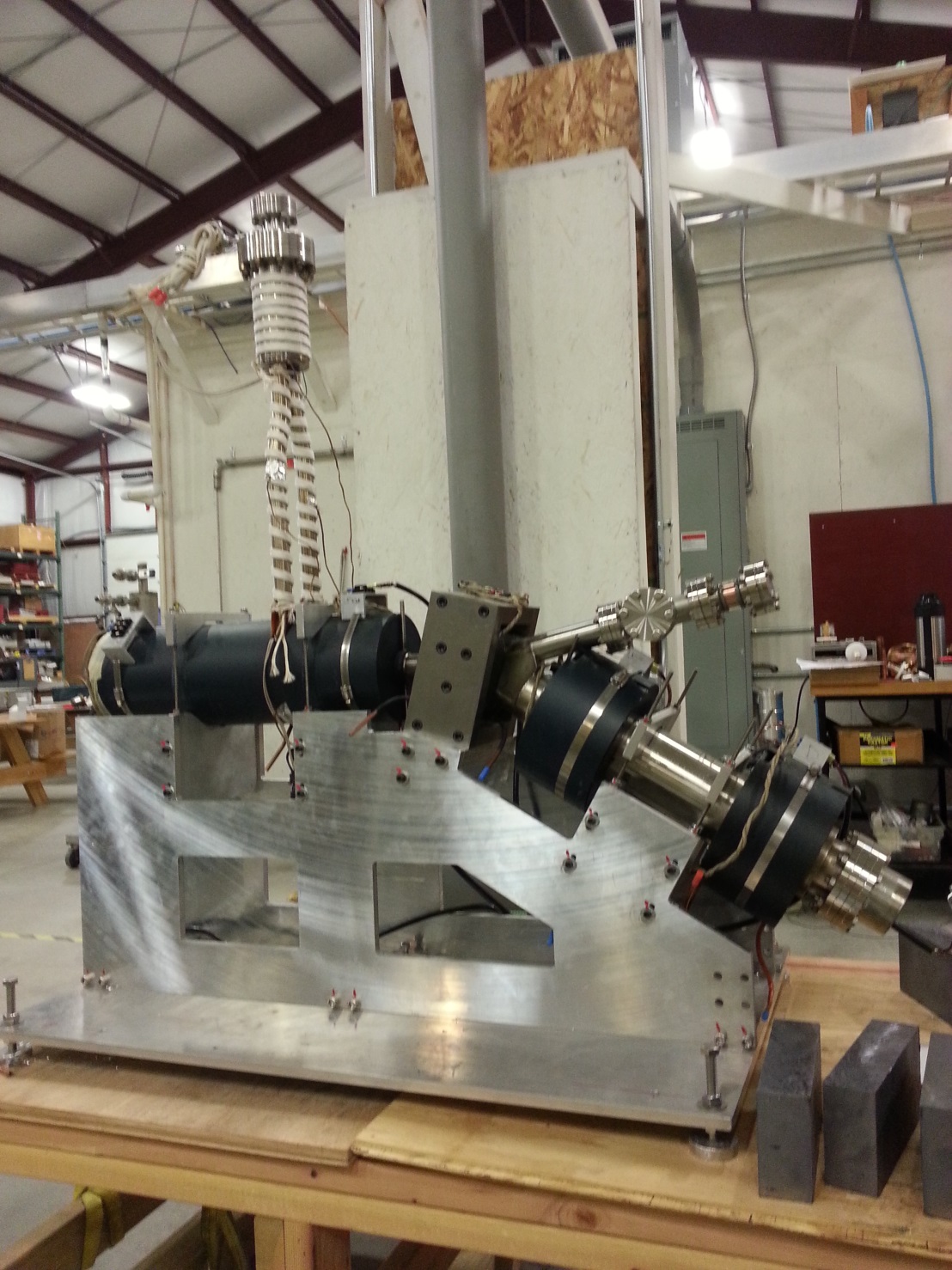 Electron Dump
Separation
Dipole
Positron Target
Converter Solenoid
Capture Solenoid
Positron Solenoids
4
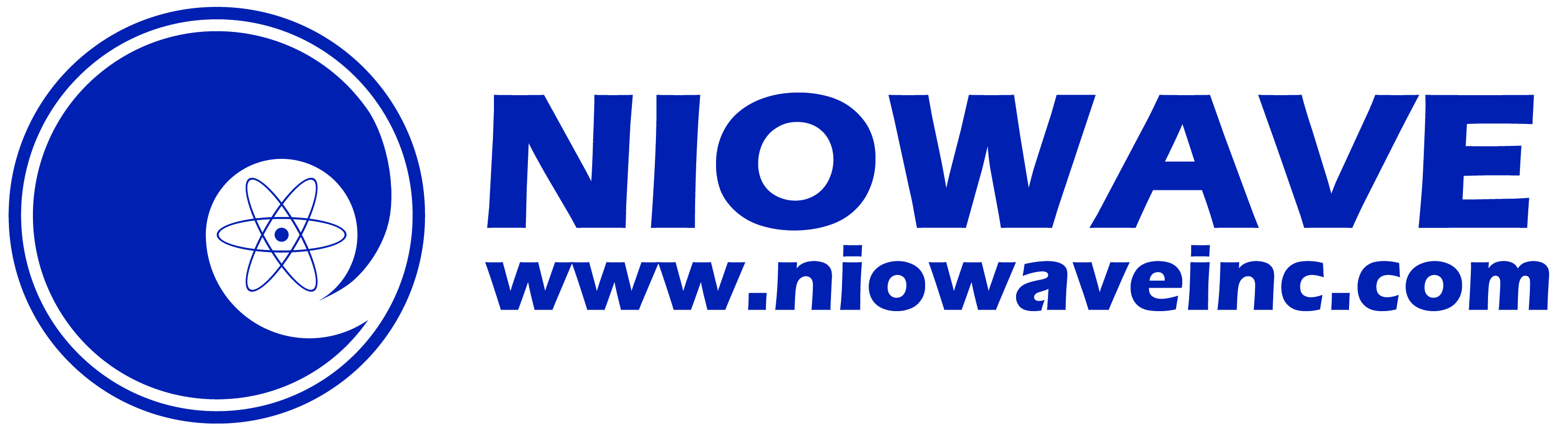 5